исследование свойствмуравьиной и уксусной кислот
Муравьиная кислота
Английский естествоиспытатель Джон Рей впервые исследовал муравьиную кислоту еще в 1670 году
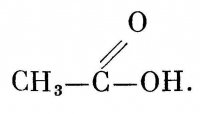 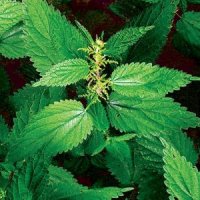 Уксусная кислота
Уксусная кислота известна человечеству с более давних времен, получают ее как продукт брожения вина
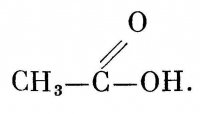 Физические свойства
Муравьиная (метановая) кислота – это бесцветная подвижная жидкость с резким запахом, tпл = 8,25 °C, tкип = 100,7 °С,  = 1,220 г/см3. Муравьиная кислота смешивается с водой, спиртом, эфиром. 
Уксусная кислота – жидкость, кислая на вкус, с резким запахом. Безводная уксусная кислота плавится при +16,6 °С, ее кристаллы прозрачны как лед, отсюда название ледяная уксусная кислота. Обычная техническая уксусная кислота имеет концентрацию 70–80%. Температура кипения 100%-й уксусной кислоты – 118 °C. Смешивается во всех отношениях с водой, спиртом, эфиром, бензолом.
Изменение цвета индикатора
кислоты окрашивают лакмус в красный цвет;
карбоновые кислоты проводят электрический ток;
 диссоциация в водном растворе 
R-COOH  = H + R-СОО-;
СН3СООН =
НСООН =
Реакция с металлами
2НCOOH + Mg  = Н2 + (HCOO)2 Mg.
СН3СООН + Mg = ? + ?
Особые свойства муравьиной кислоты
Горение кислот
Значение кислот